Luiz Gustavo MoriConsultor Jurídico e Advogado em Brasília, Brasil
Luiz Gustavo Mori é Consultor Jurídico e Advogado com vasta experiência em prestação de serviços jurídicos e profissionais, incluindo, mas não se limitando a, contratos, licenciamento, direito societário, governança corporativa, negociações, due diligence, RFP's, falência, contencioso cível, detentores ilegais , descoberta, prática de movimento, etc.
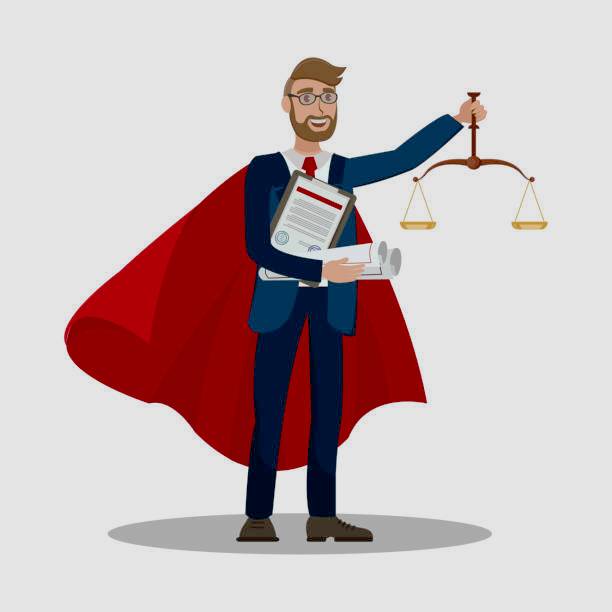 Luiz Gustavo Mori Advogado Comercial
Um jogador de equipe proativo e motivado que aproveita uma combinação única de conhecimento jurídico, habilidades de liderança, fortes habilidades de organização e visão de negócios para gerar resultados e crescer e impulsionar o sucesso. Demonstrar liderança influente, relacionamento com o cliente e defesa e formação de consenso para alcançar resultados.
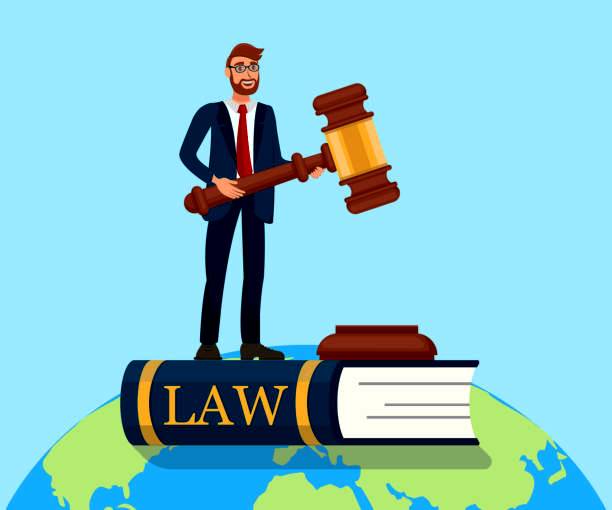 Pesquise e analise regras e regulamentos e conduza estratégias de alto impacto para mitigar riscos. 
Para obter mais informações, visite https://about.me/luizgustavomori_br